Geo      Gebra
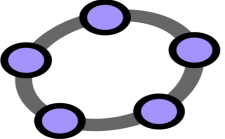 Presented By : Ms. Ana Gupta 
Designation : Academic Consultant(Mathematics)
What is Geo-Gebra
GeoGebra is a Dynamic Mathematics Software (DMS) for teaching and learning mathematics.
 GeoGebra software used for all levels of education that brings together geometry, algebra, spreadsheets, graphing, statistics and calculus in one engine
Uses and Features of Geo-Gebra
Availability of GeoGebra
GeoGebra is open source software under the GNU General Public License and freely available at www.geogebra.org

You can access the online version:  https://www.geogebra.org/classic 
                                     OR
 Download as desktop app: https://www.geogebra.org/download
Home Page of GeoGebra
ALGEBRA WINDOW
GRAPHIC AND GEOMETRIC WINDOW
Components of GeoGebra
Tools used in Geo-Gebra
EXAMPLES OF USING GEOGEBRA
VISUALIZING- Students can see abstract concepts.
Representation and Experiments – Students can make connections and discover various properties of particular topic.
GEOGEBRA GEOMETRY
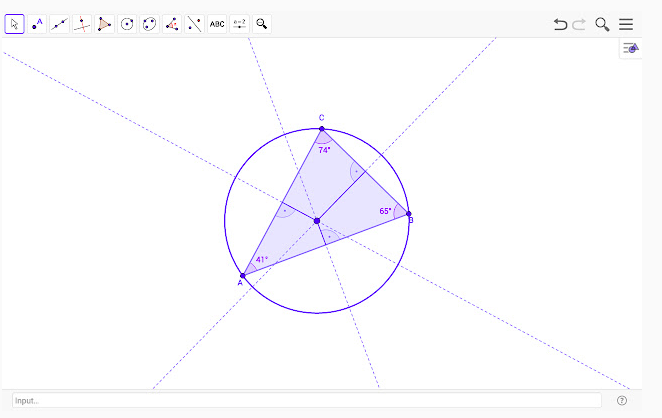 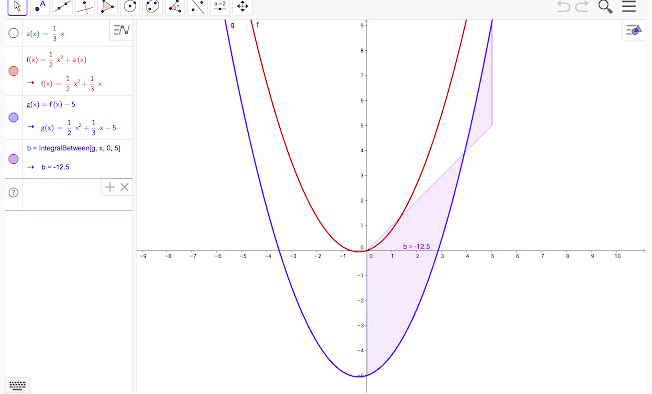 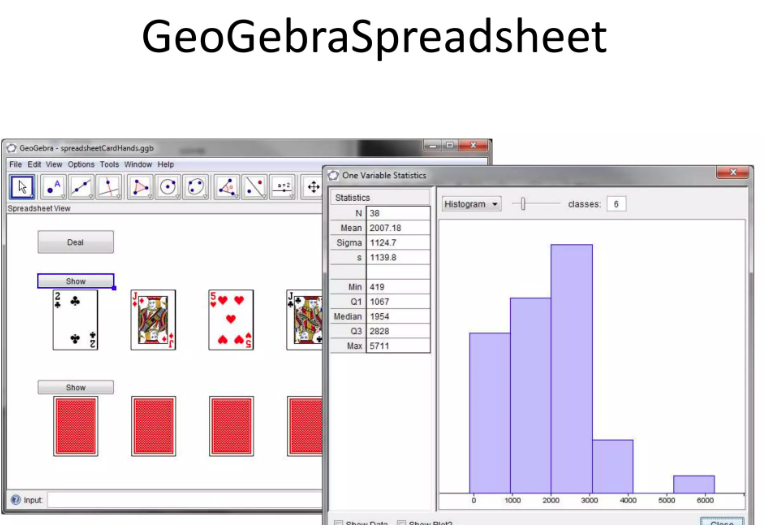 Why GeoGebra?
Demonstration
           of                GeoGebra Software
Virtual Labs on DIKSHA
Features
WHAT WILL WE EXPERIENCE Following resources are available on Virtual Labs on DIKSHA to enhance your learning experience:● Theory and Procedure provide information of the concept related to the experiment. ● Animation and Video help in visualizing theoretical concepts.● Simulation provide real time experience of performing experiments.
● Viva voce is for self evaluation, you can assess how much you have grasped the concept. ● Feedback is meant for improving the resources from user’s perspective. Steps to reach at your desired place
Available Resources
DIKSHA HOMEPAGE
Virtual labs Vertical
Steps to reach eContent of class 6-12
Click on Explanation Resources
DEMONSTRATION
             OF                    VIRTUAL LABS FOR		      	MATHEMATICS
THANK YOU